„røvsyge sår“ 
- 
pilonidalcyster




Daniela Wirtz, Kirurgisk Afdeling Sygehus Sønderjylland, Sønderborg Sygehus
Definition
En erhvervet (ikke medfødt!) kronisk absces.
Med en eller flere fistel åbninger („pit“) i midtlinien mellem nates. 
Et underliggende fistelsystem kan give sekundære udløbere mere kranialt i crena ani eller på nates.
Patogenese
Begynder i en dilateret hårfollikel i crena ani, hvor huden er stramt bundet ned mod os coccygis.
Dilatationen opstår pga. mekanisk påvirkning, som f. eks. langvarig siddende arbejde (“Jeep Disease“, cykelryttere).
Den dilaterede hårfollikel brister basalt, hvorefter keratin og hår kan trænge ned i subcutis.
Patogenese
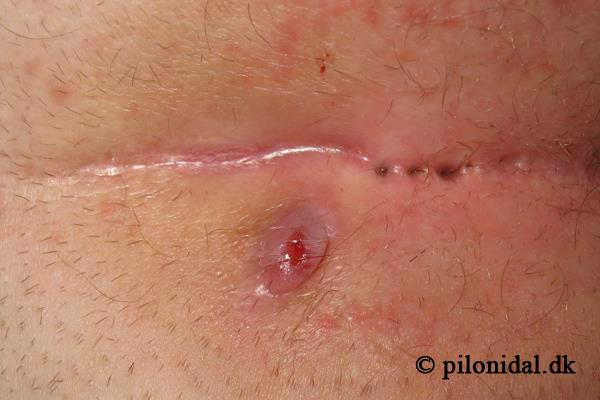 Pilonidalcyste
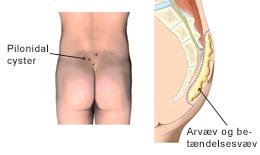 Forekomst
Incidensen: 0,25% (norsk studie). 
I USA er der ca. 70.000 patienter per år som bliver syge pga. pilonidalcyste.
Omkring halvdelen af tilfældene er asymtomatiske. 
Det er hyppigere hos mænd end hos kvinder. (Det tilskrives den mere udbredte hårvækst hos mænd samt hormonelle faktorer.) 
Det er oftest inden 40 årsalderen. Peak omkring 19-21 år. (Nye studier viser at incidenstoppen ligger mellem 14 og 25 år.)
Symptomer
Kroniske fase:
Intermitterende hævelse og ømhed over os sacrum og/eller serøs eller blodig sekretion.

Akut fase:
Absces med rødme, hævelse og udtalte smerter.
Risici
Overvægt
Psykiske problemer
Siddende arbejde / computerspil
Rygning

Det er en civilisationsproblematik!
Individuel behandling
Afhængig af :
Patientens psykiske tilstand
Størrelsen af såret
Patientens ønske

There is no single treatment plan that is right for all patients!
Individuel behandling
Der skal være en god planlægning af behandlingen!

Det skal passe ind i patientens dagligdag!
Aktuelle strømninger
minimal invasiv behandling/operation

Ved suturering: 
væg fra midtlinien                lateralisation
Det aktuelle behandlingstilbud ved SØS
1. Pit Picking
2. Excision af pilonidalcysten med åben sårbehandling
3. Excision af pilonidalcysten og primær lukning af såret 
    ad modum Karydakis
Pico-Vac
Anvendes ved:
Pit Picking
Åbent sår
Karydakis-operation (som dræn)
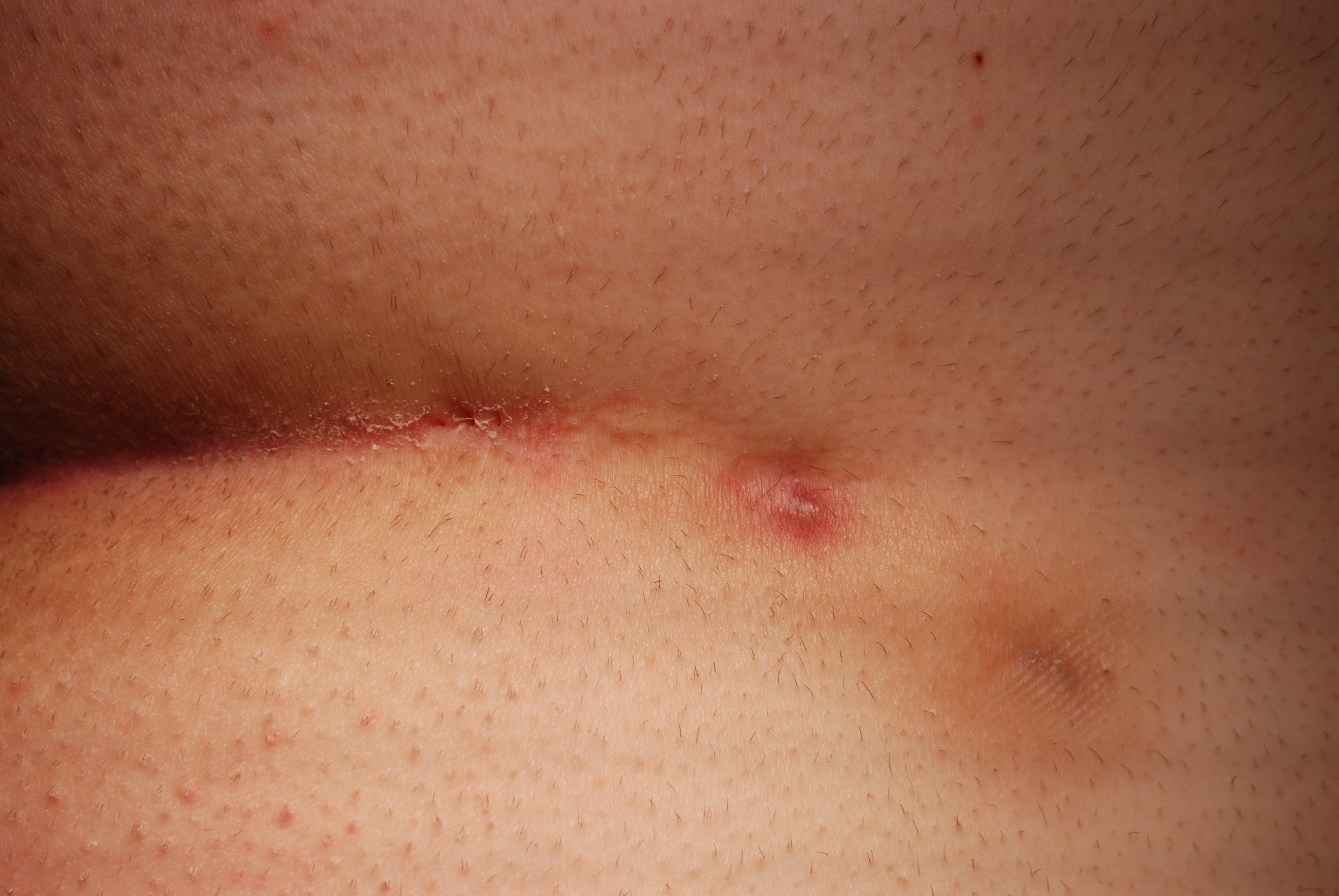 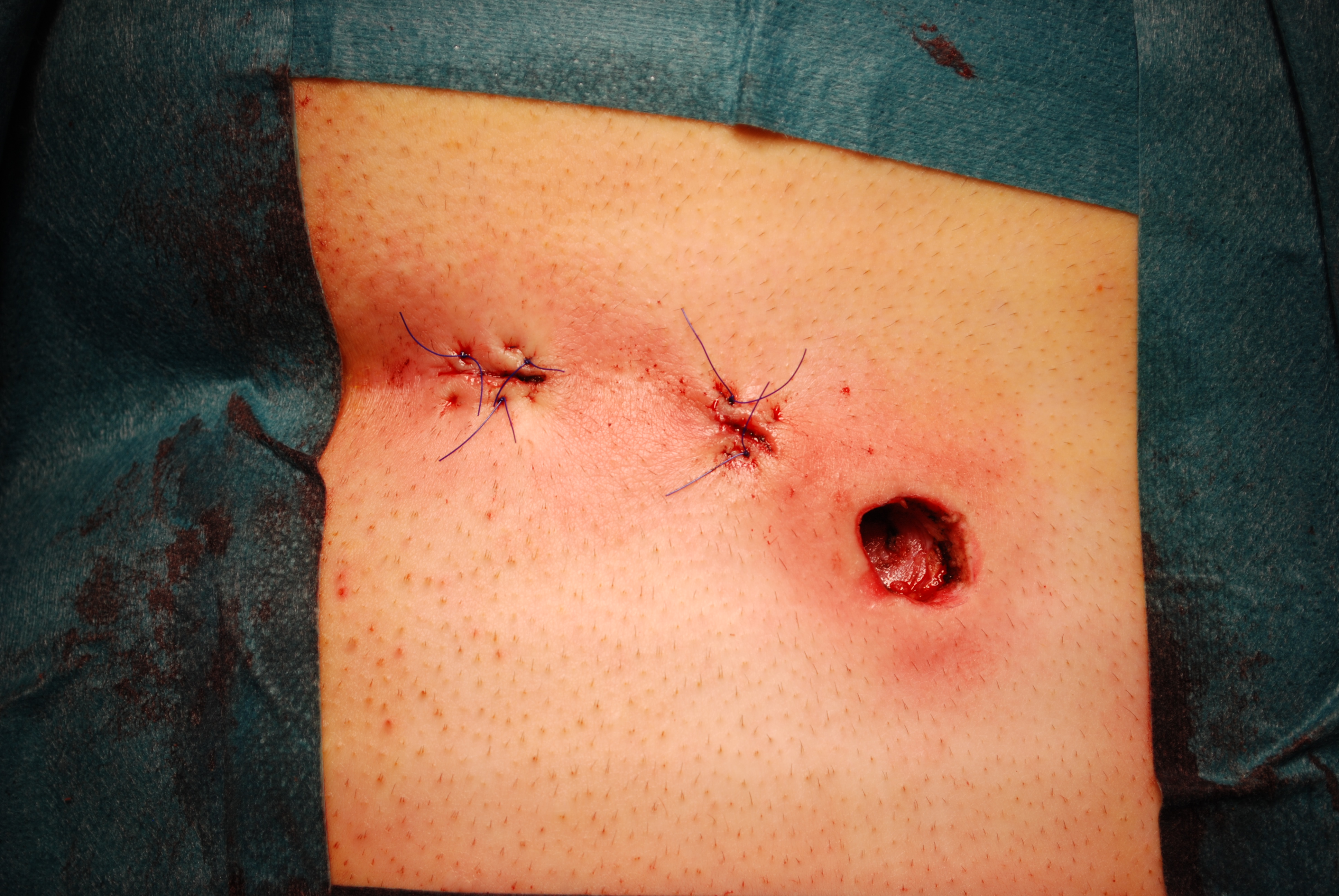 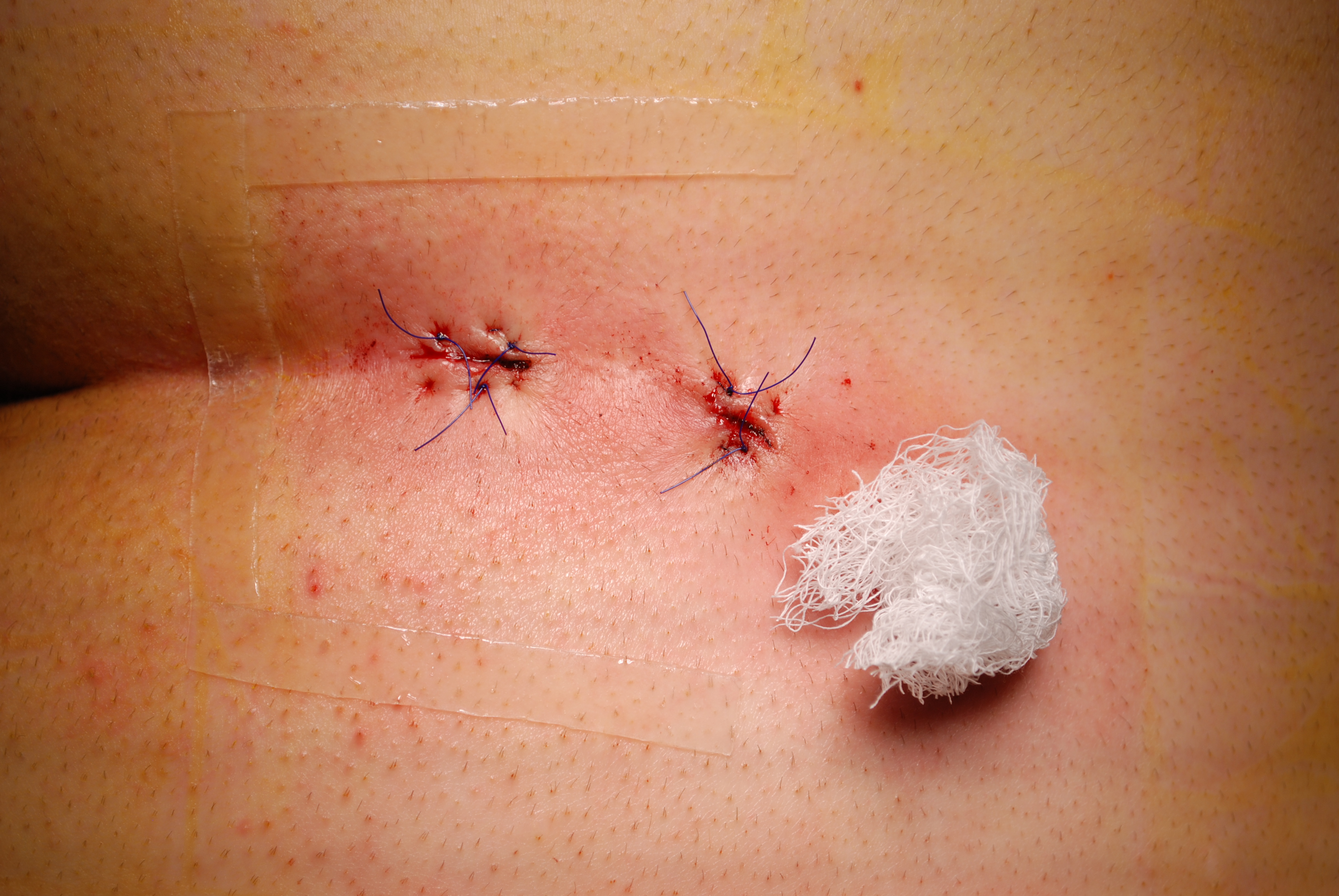 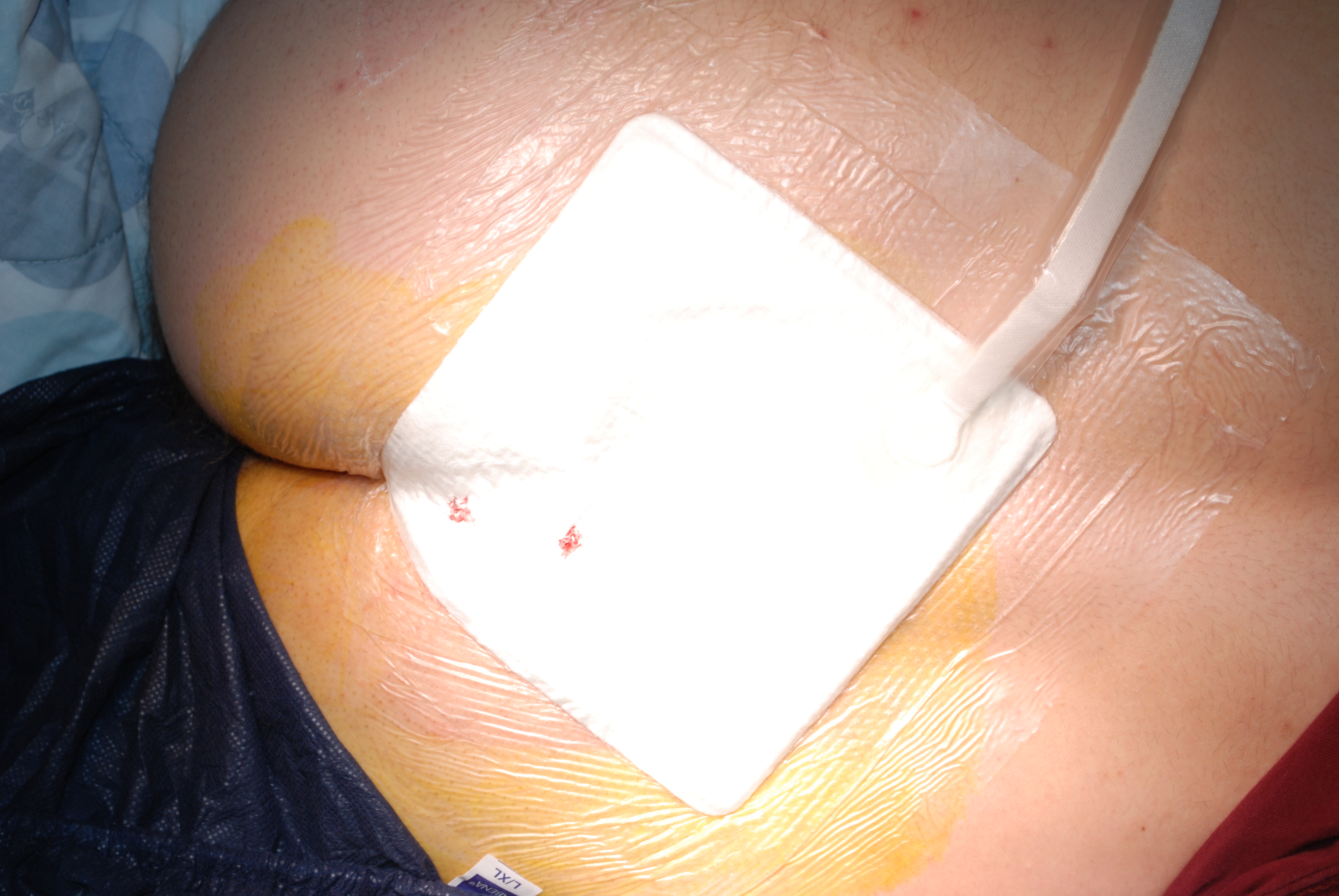 Pilonidalcyste
Primær lukning af såret
Ad modum:
Karydakis
Bascom (kløft løft)

Der findes ved begge operationsmetoder mange/rigelige modifikationer.
Karydakis
Sutur i 3 lag!
1. Dækning af sårbunden med mobiliseret fedtlap   
    (Karydakislap).
2. Fixation af 2. suturrække på 1. suturrække 
Inverterende sutur
for at danne konturen af balderne/midterfuren
3. Hudsutur i midtlinien

Plus PicoVAC som dræn.
Postoperativ Sårpleje
Enten
dagligt sårskift med skylning og indlæggelse af Aquacel
eller
skiftning af Pico-VAC hver 3. til 4. dag.
Pilonidalcyste postoperativ
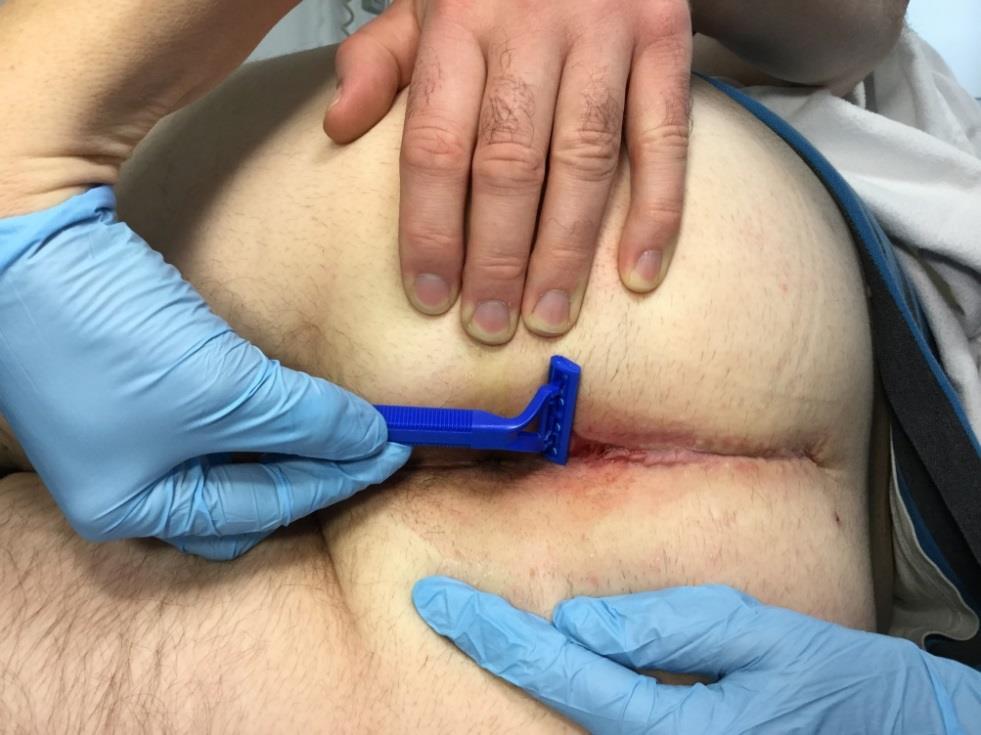 Barbering 
af sårkanterne!

Omhyggeligt! 

Regelmæssigt! 

Indtil der er normal
hud på såret!
Dårlig såropheling
Eddikesyre 1%

Eloconsalve (binyrebarkhormon)
Sårtilsyn
Regelmæsigt - ind til såret er helet op
Minde patienterne om barbering og hygiejne
Rygestop
Ernæring - proteiner
God råd til aflastning af såret
Pilonidalcyste
Pilonidal treatment is 10% surgery and 90% aftercare!
Fremtiden?
EPSIT - Endoscopic pilonidal sinus treatment
Injektion af fedtceller
Hårfjernelse med laser

Ønske:
National intressegruppe i forhold til behandling af patienter med pilonidalcyster
Ny studier og literatur
The American Society of Colon an Rectal Surgeons’ Clinical Practice Guidelines for Management of Pilonidal Disease (Disease of Colon & Rectum: Feb 2019-Vol. 62-Issue 2-p146-157)
The management of pilonidalæ disease: A systematic review (J. Peditar. Surg. 2019 Mar.)
Endoscopic pilonidal sinus treatment (EPSiT) in recurrent pilonidal diseases: a prospektive international multicenter study. (Int. J. Colorectal Dis. 2019 Apr; 34(4): 741-746)
Pit-picking resolves pilonidal disease in adolescents. (J. Peditar. Surg. 2019 Jan; 54(1): 174-176.)
Injection of freshly collected autologous adipose tissue for treatment of a non-healing sacrococcygeal pilonidal disease patient- A video vignette (Colorectal Dis. 2019 Aug. 6.)
Laser Hair Depilation in the Treatment of Pilonidal Diseasee: A Systematik Review. (Surg. Infect. (Larchmt). 2018 Aug/Sept; 19(6): 566-572.)
røvsyge sår
Vores fællespatienter har bruge for et 
godt samarbejde 
mellem hjemmesygeplejerske og sygehuset!
Røvsyge Sår
Det er desværre ikke lige meget,
hvad der sker med numsen og såret!